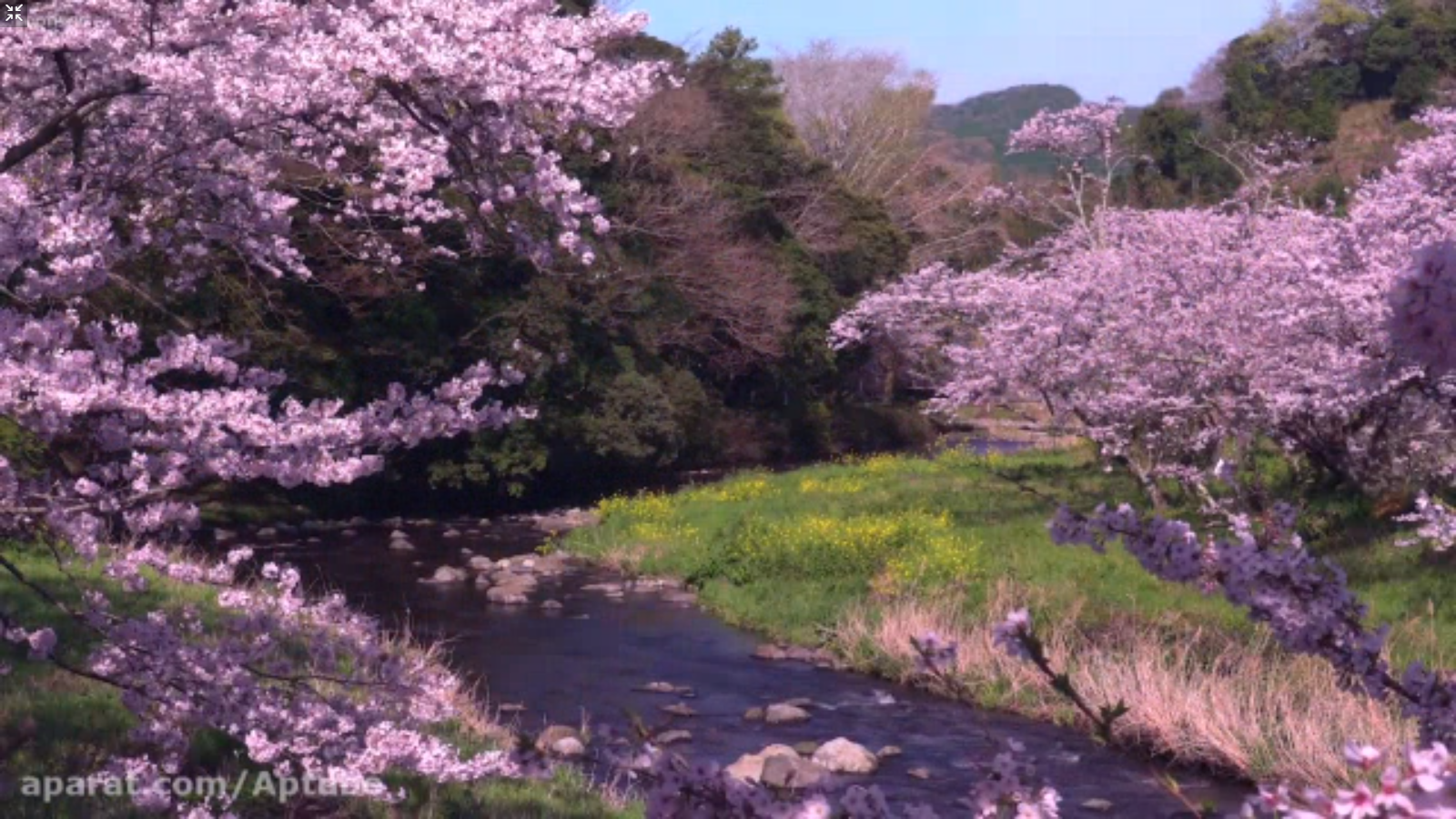 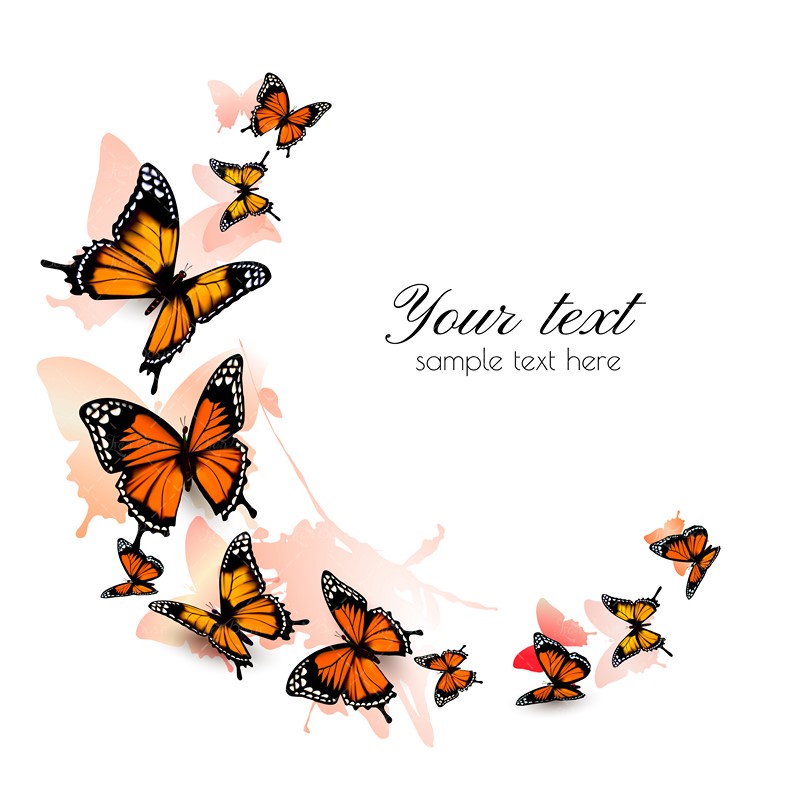 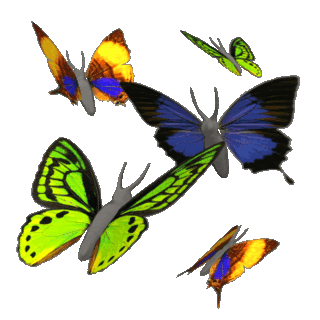 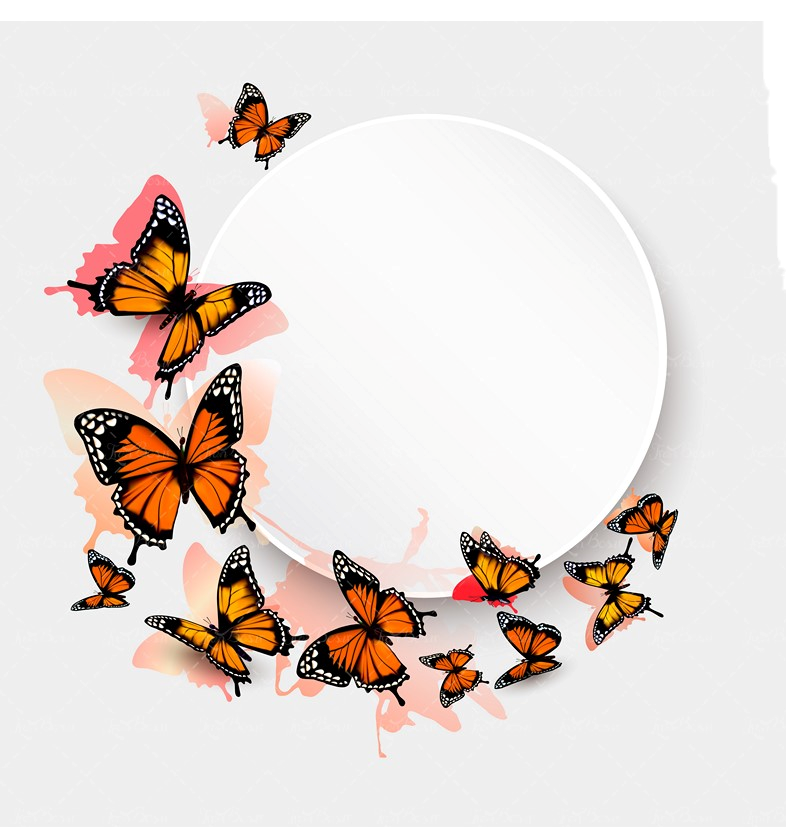 تهیه کننده وکارگردان: سارا ثروتی
داستان های شنیدنی
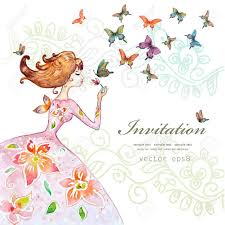 این داستان:
پروانه های مهربان و زیبا
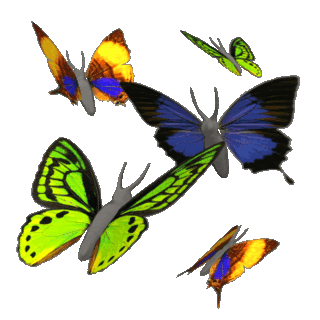 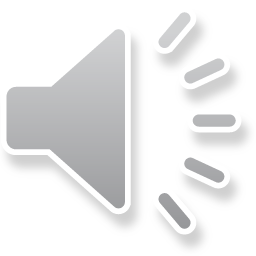 [Speaker Notes: *خانم لطفا اسلایدشو رو بزنید تا براتون پخش بشه
ممنون*]
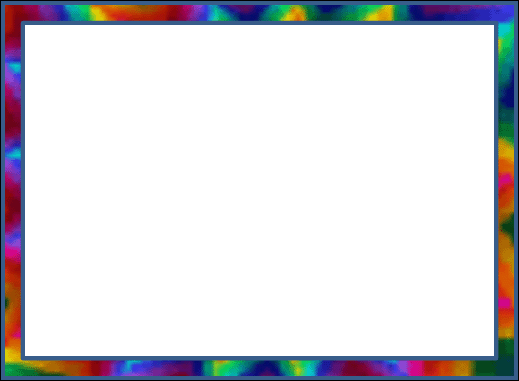 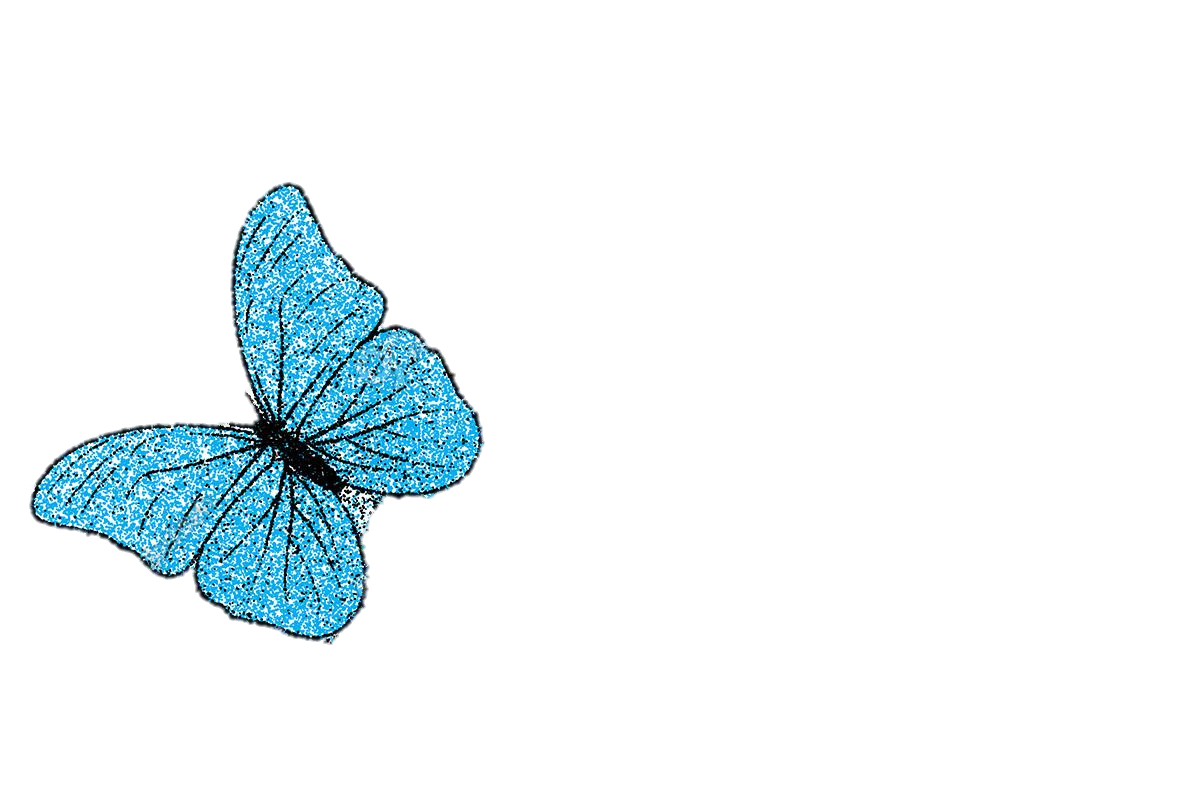 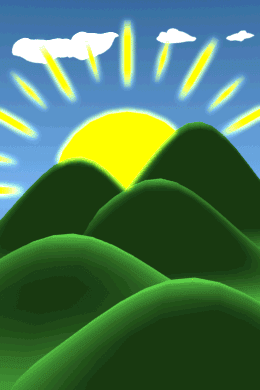 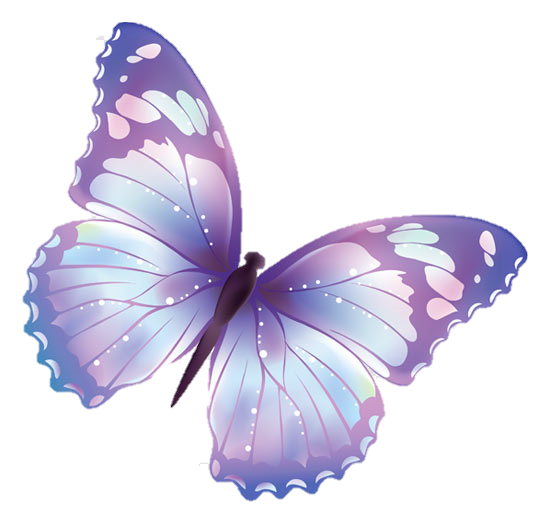 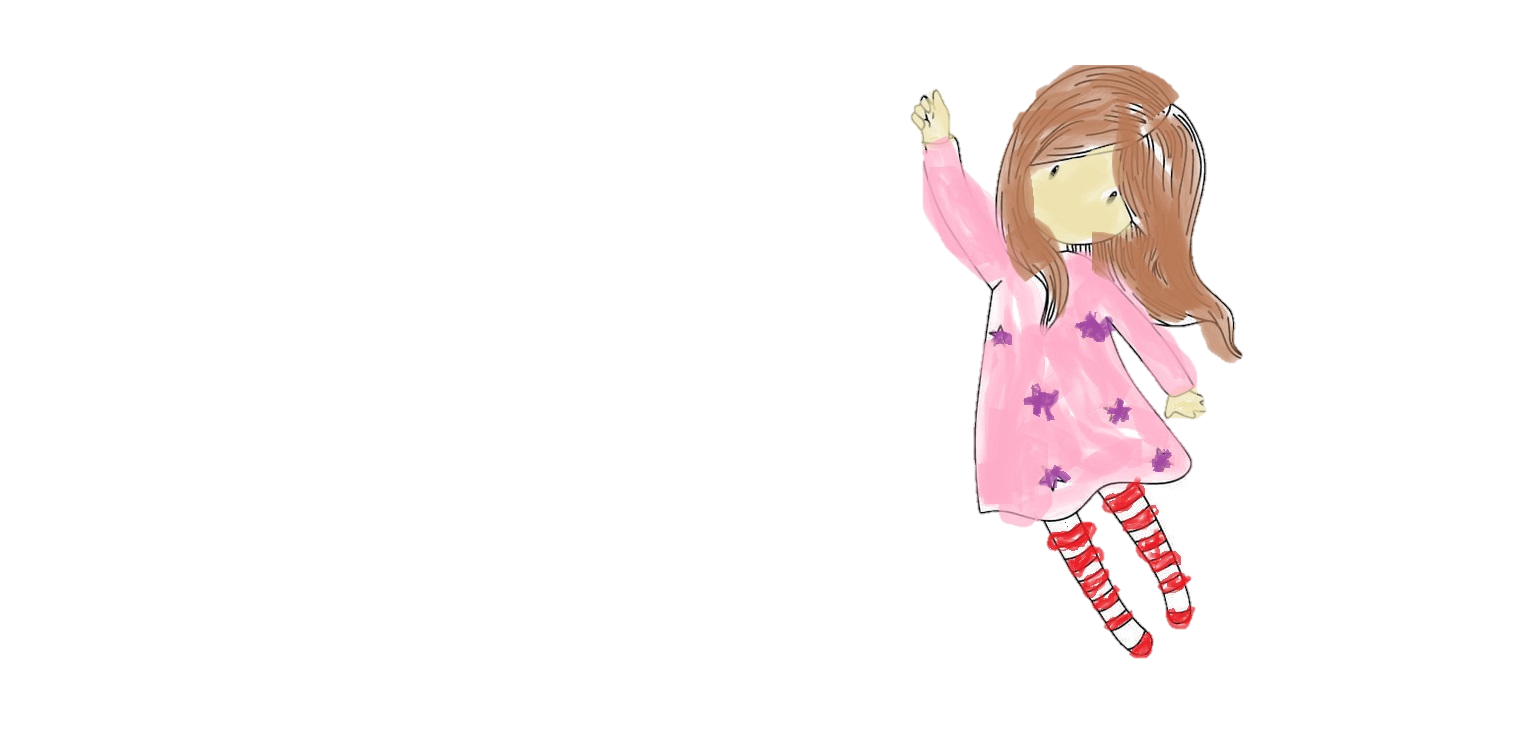 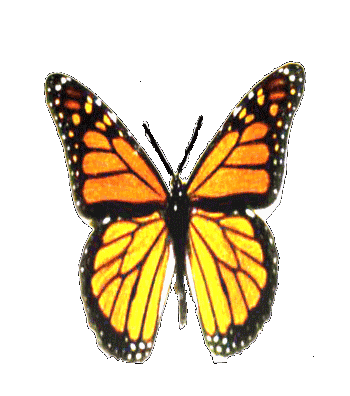 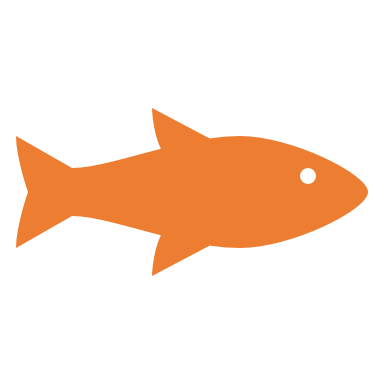 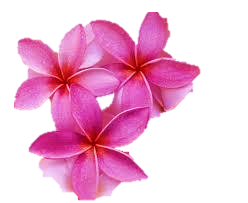 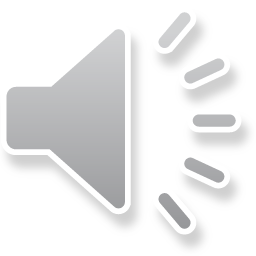 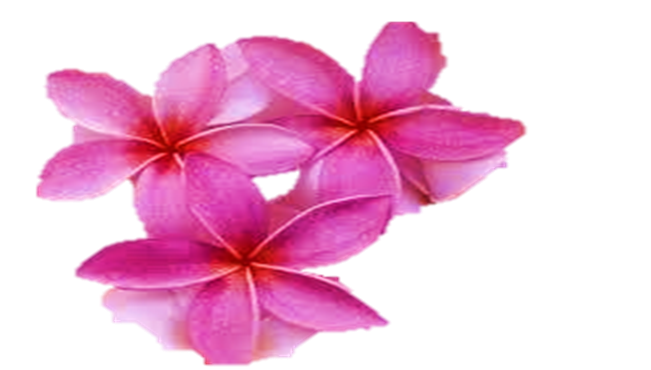 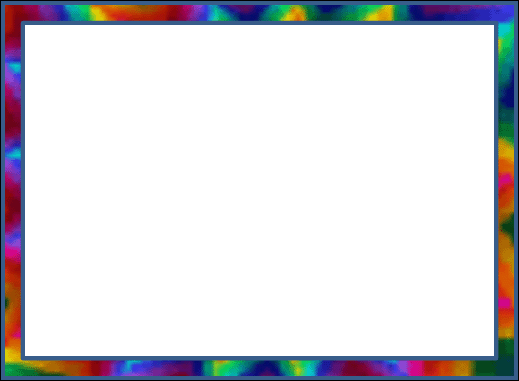 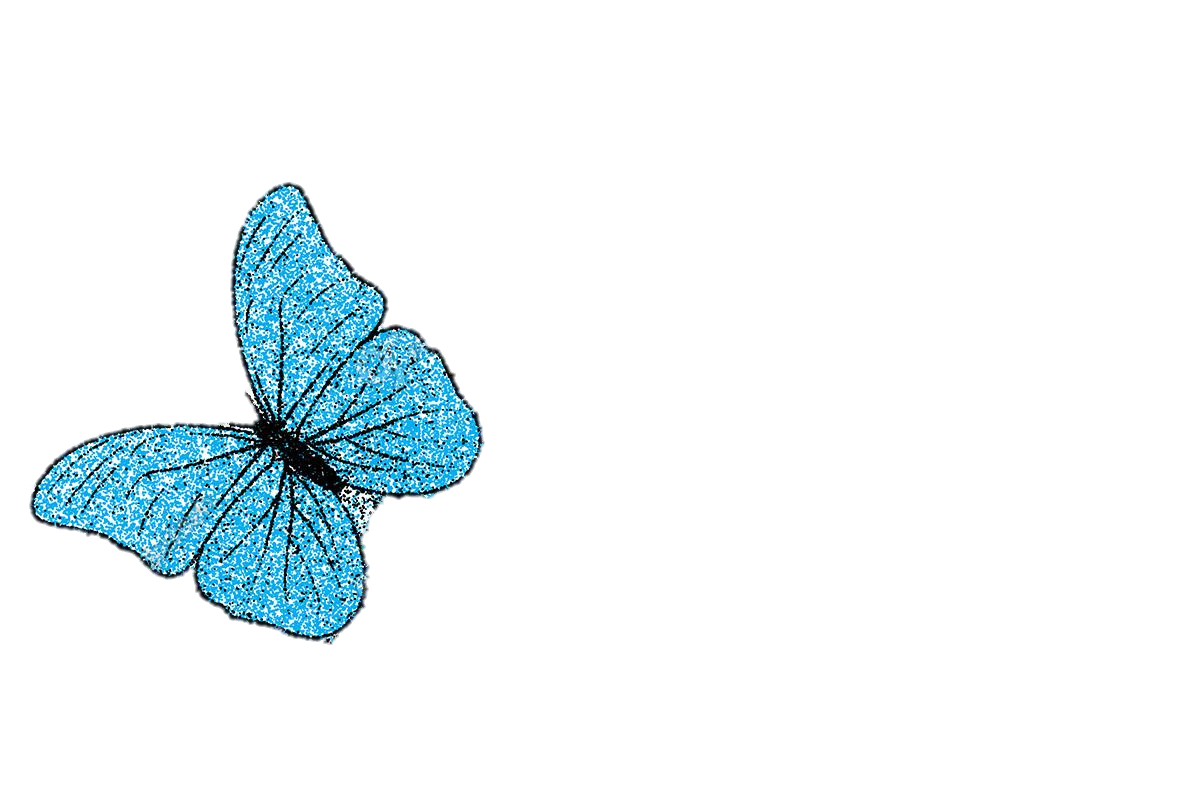 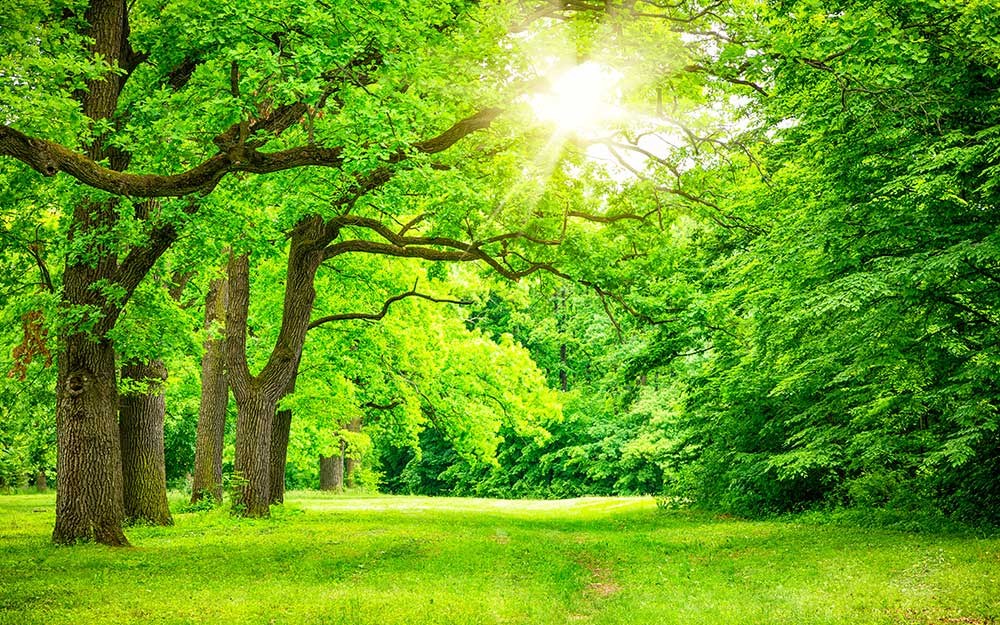 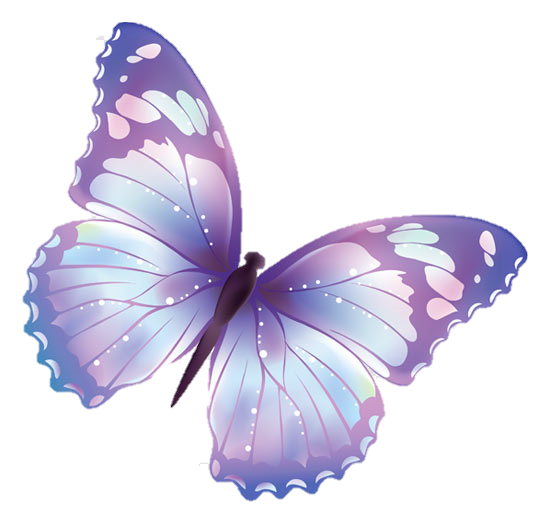 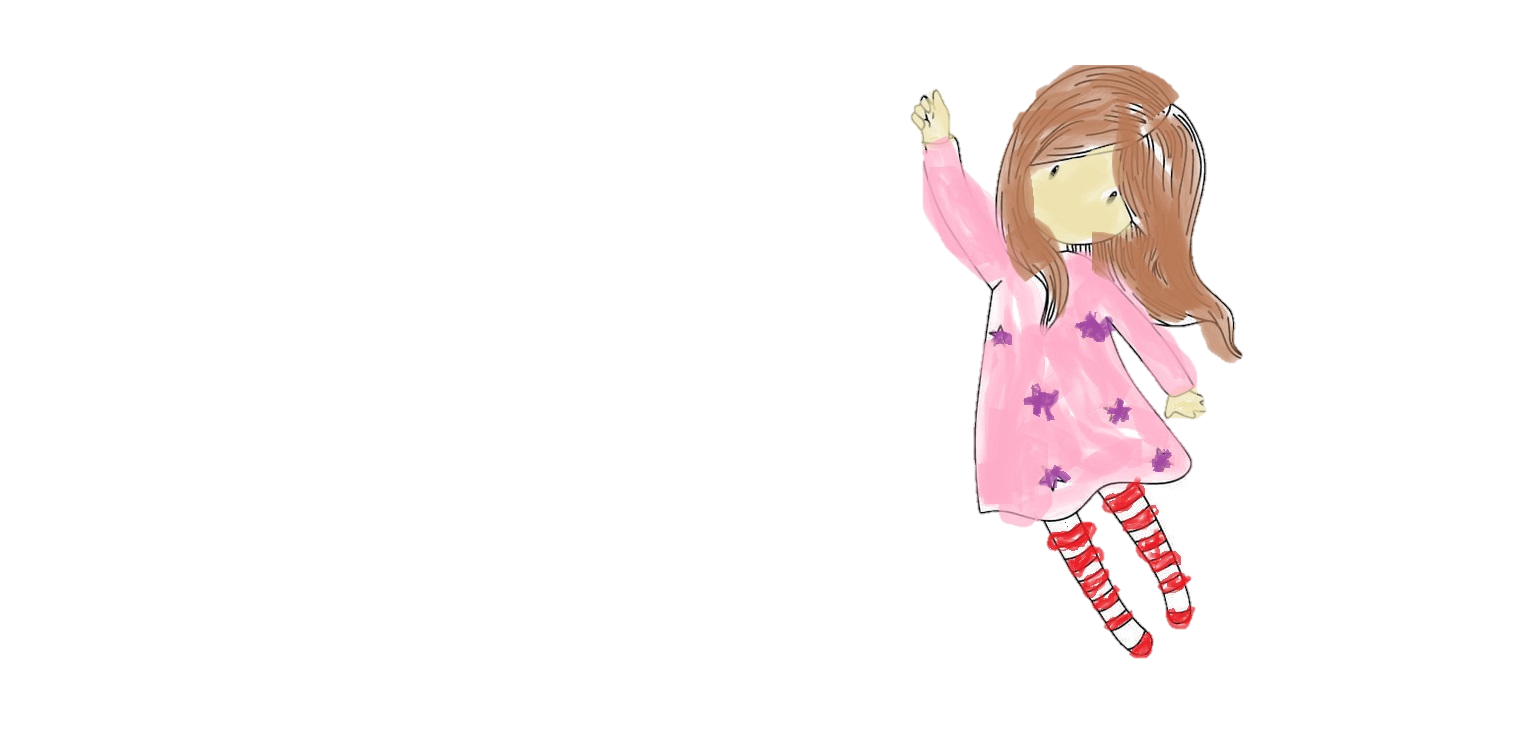 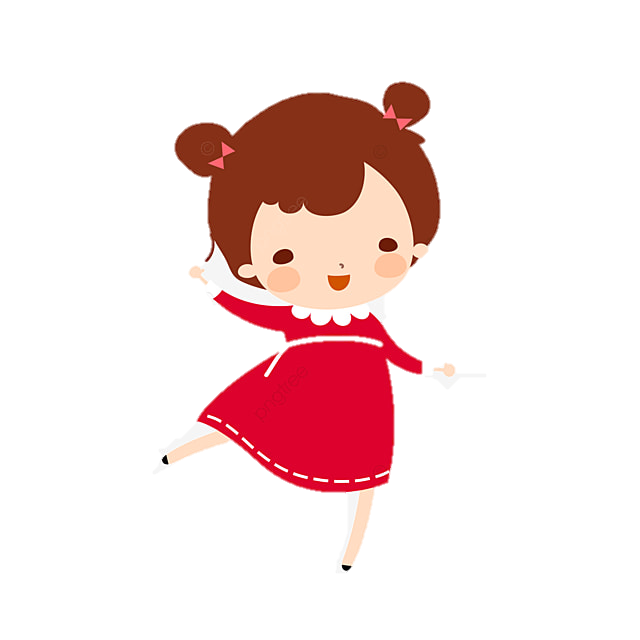 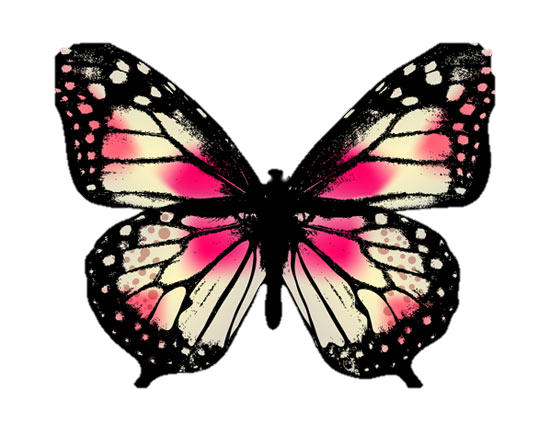 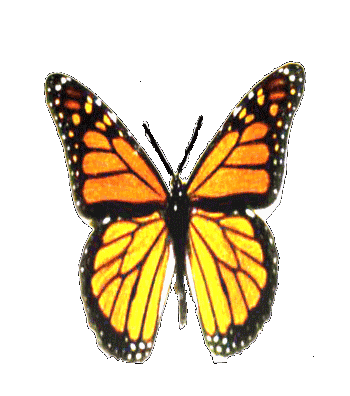 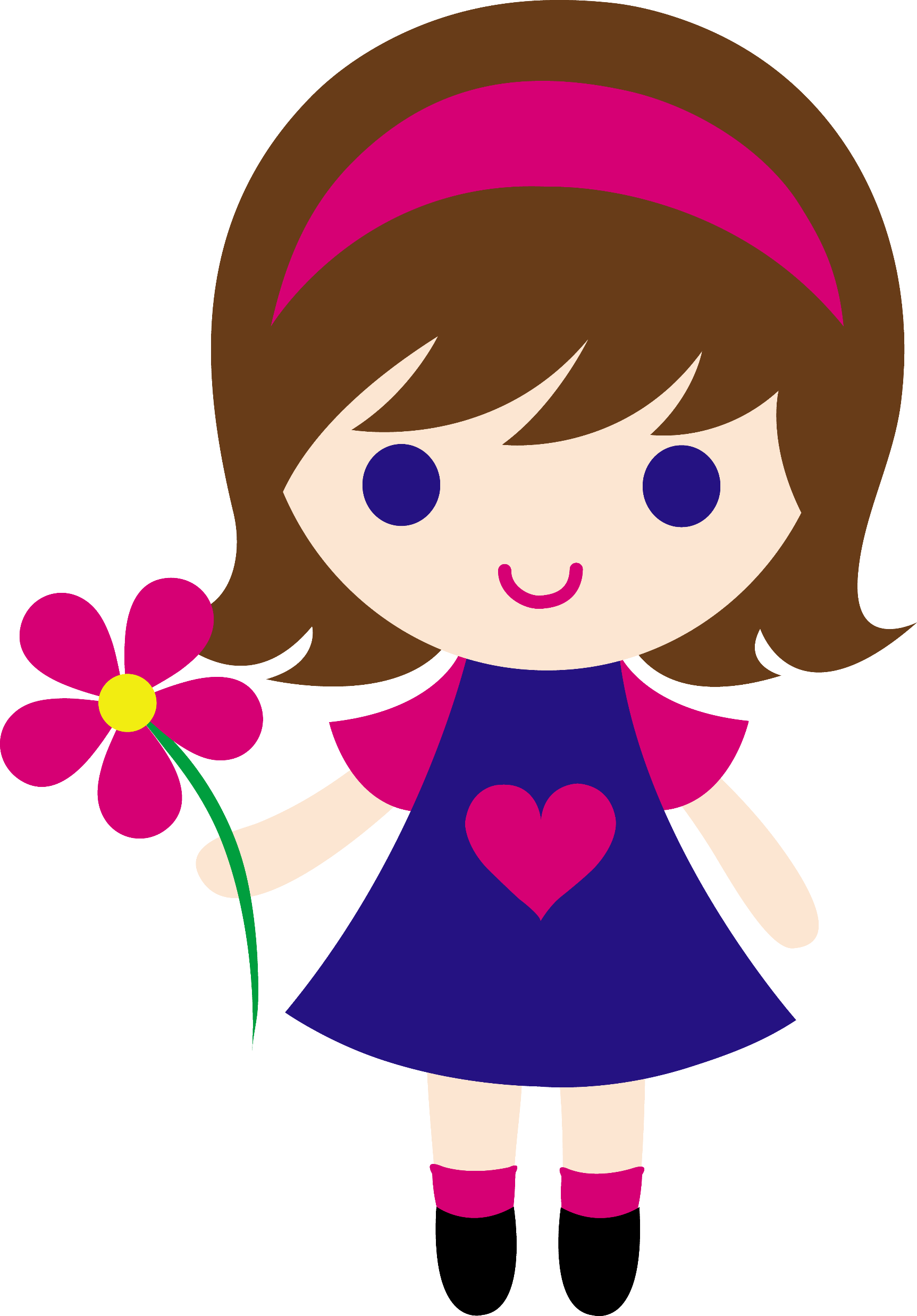 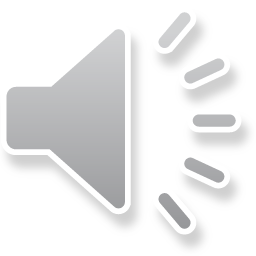 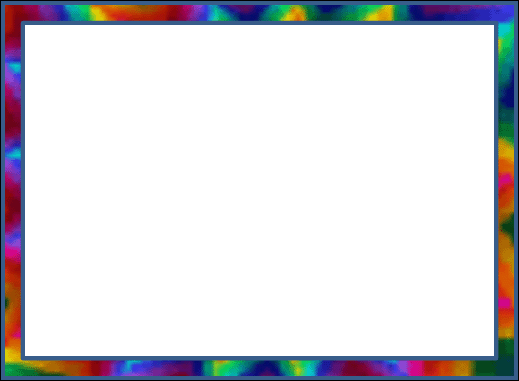 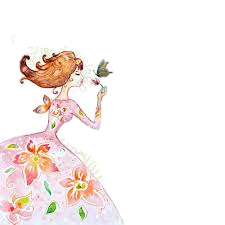 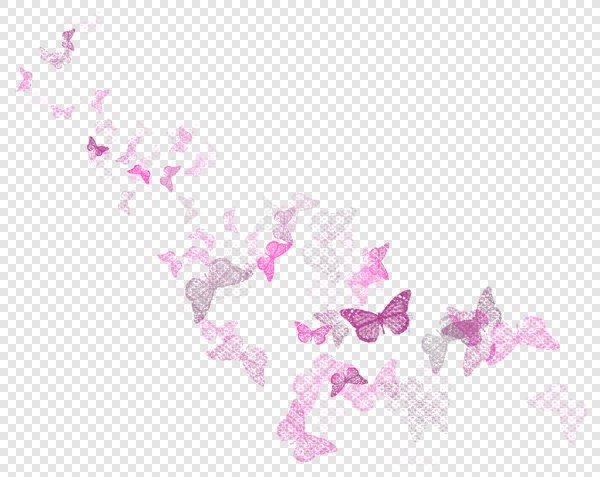 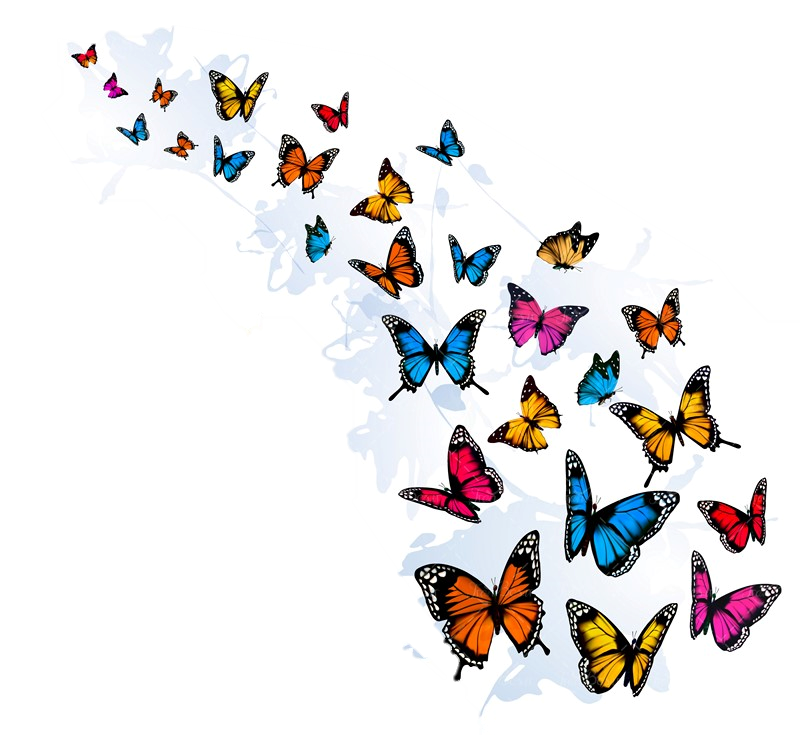 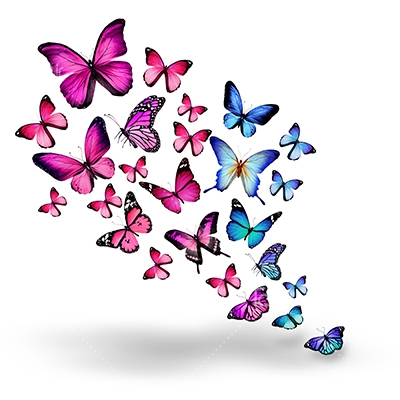 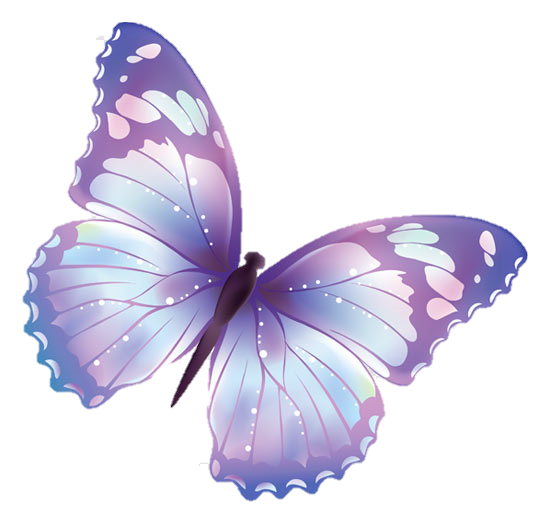 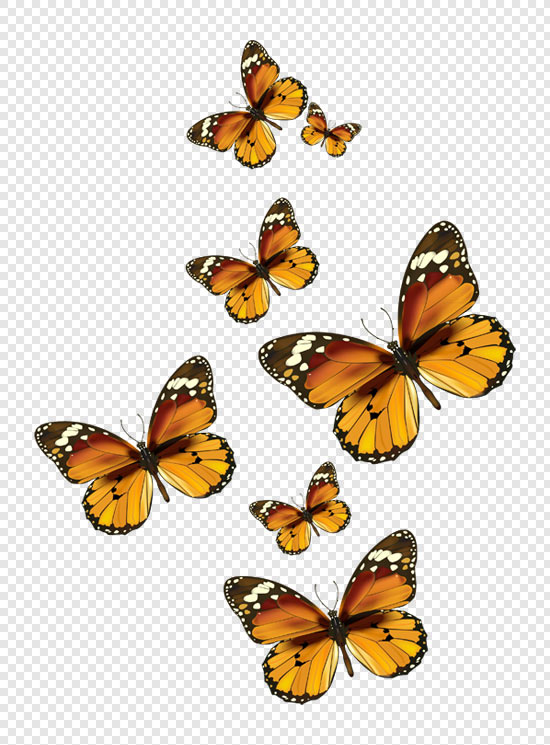 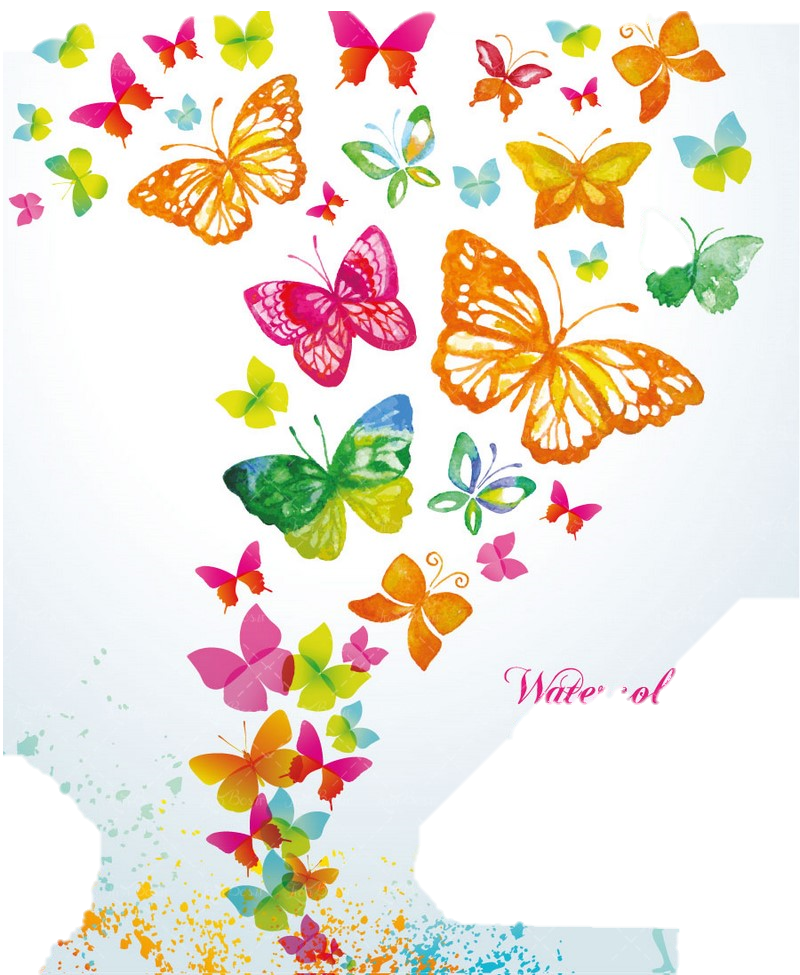 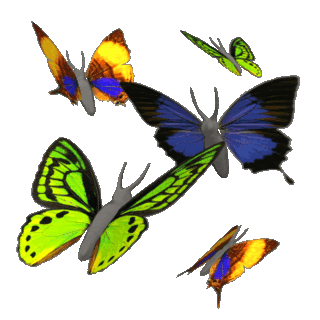 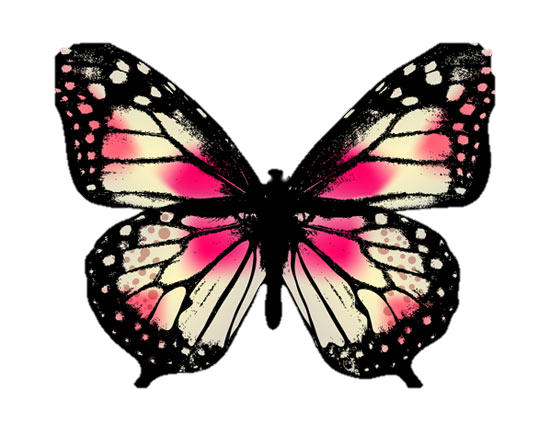 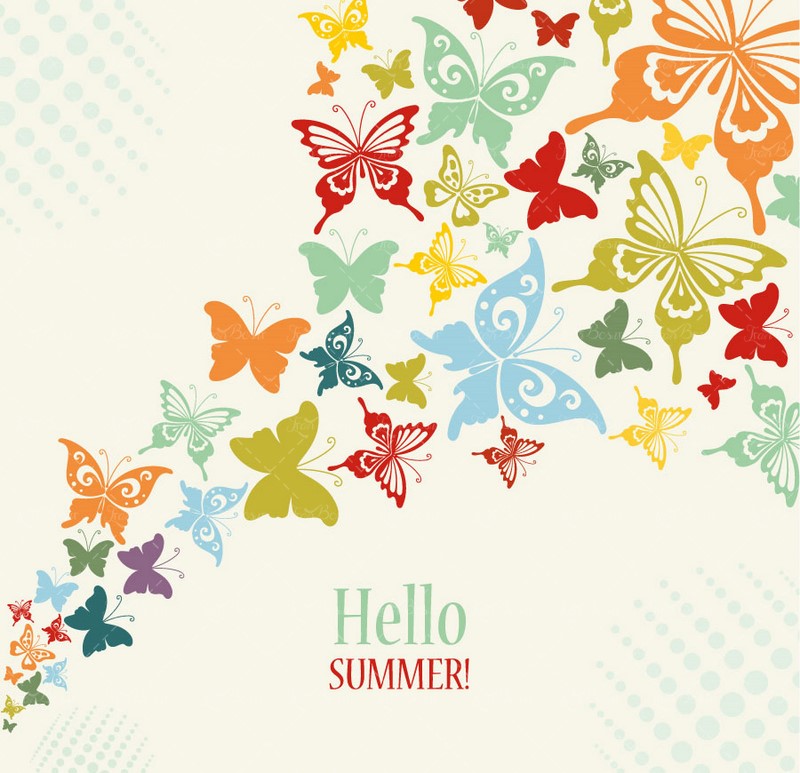 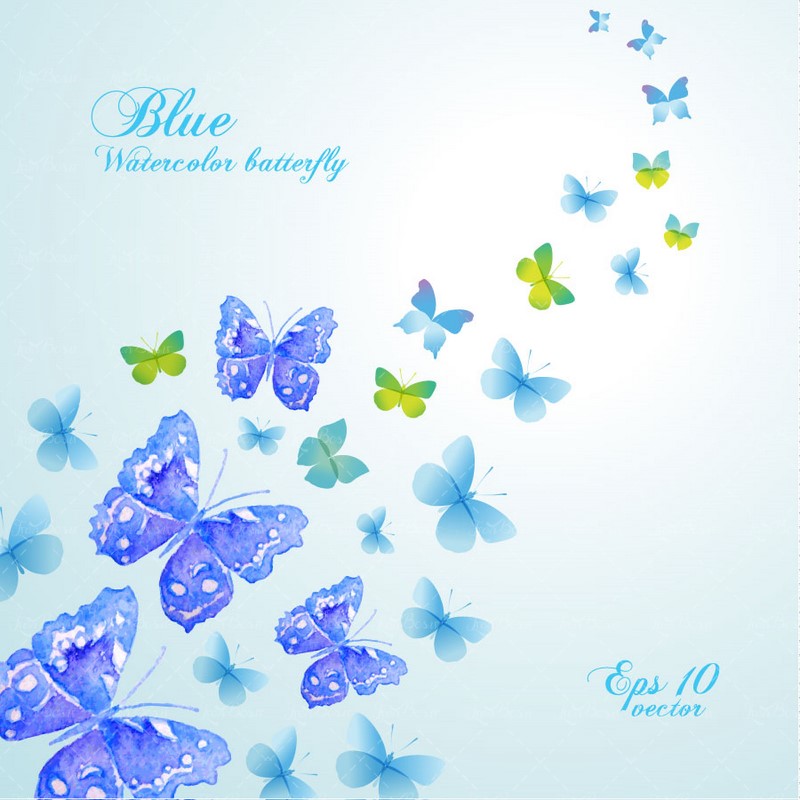 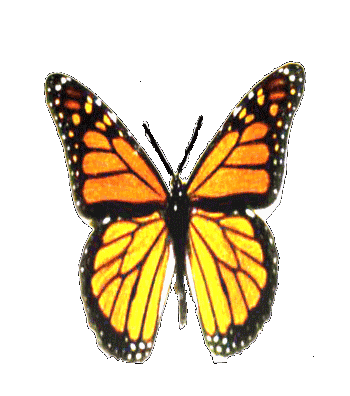 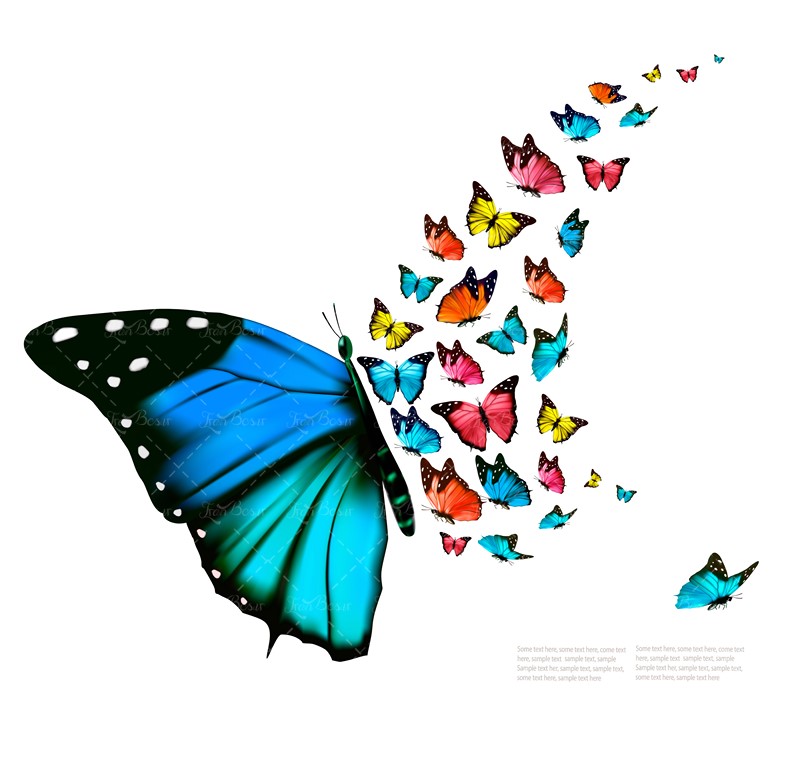 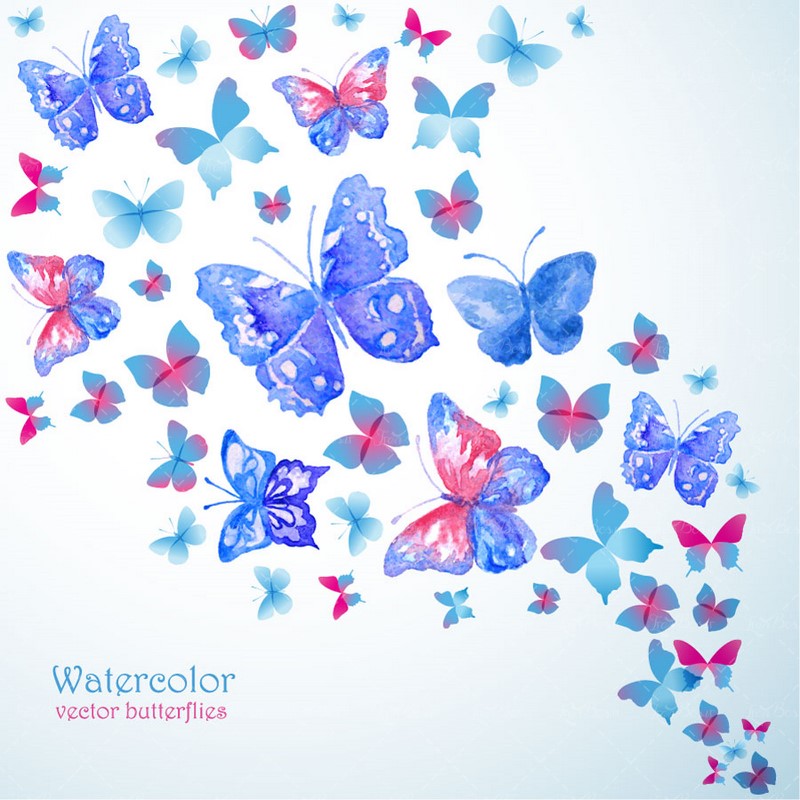 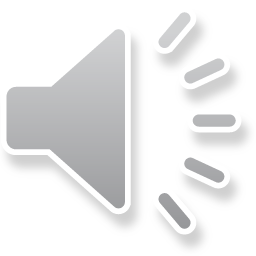 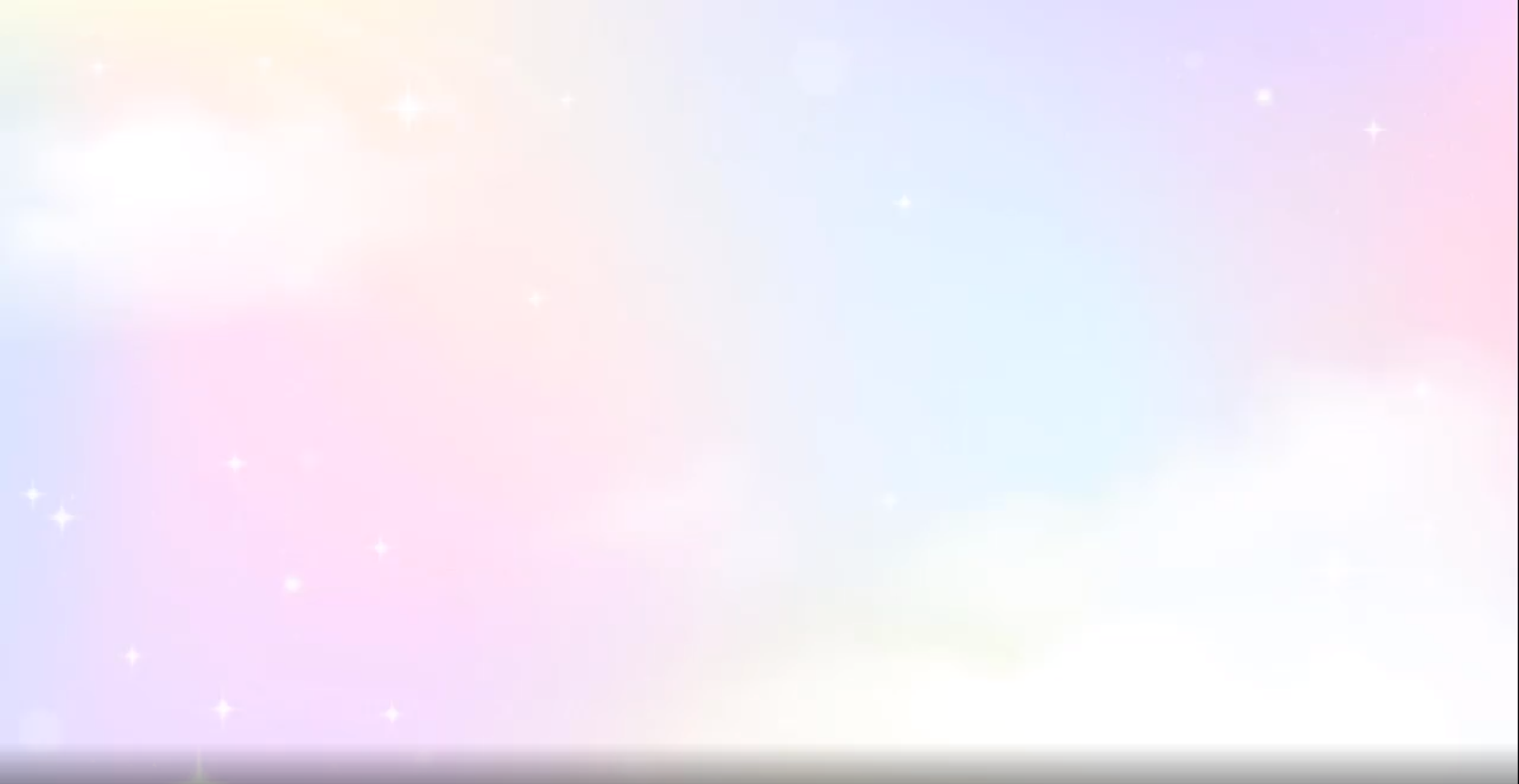 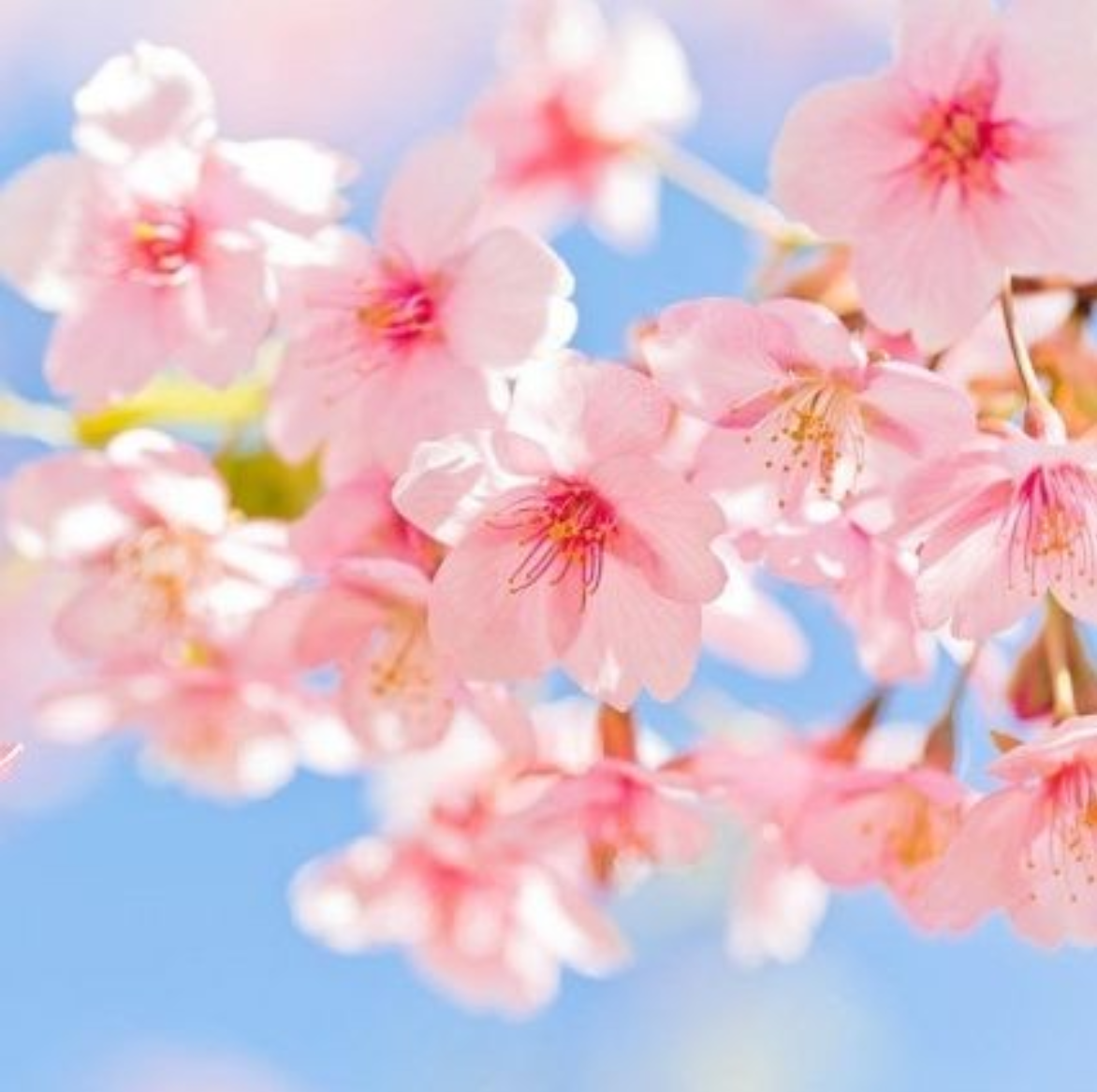 پایان
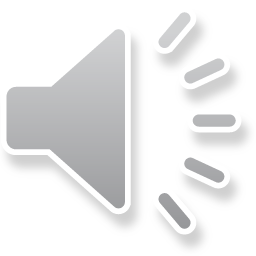 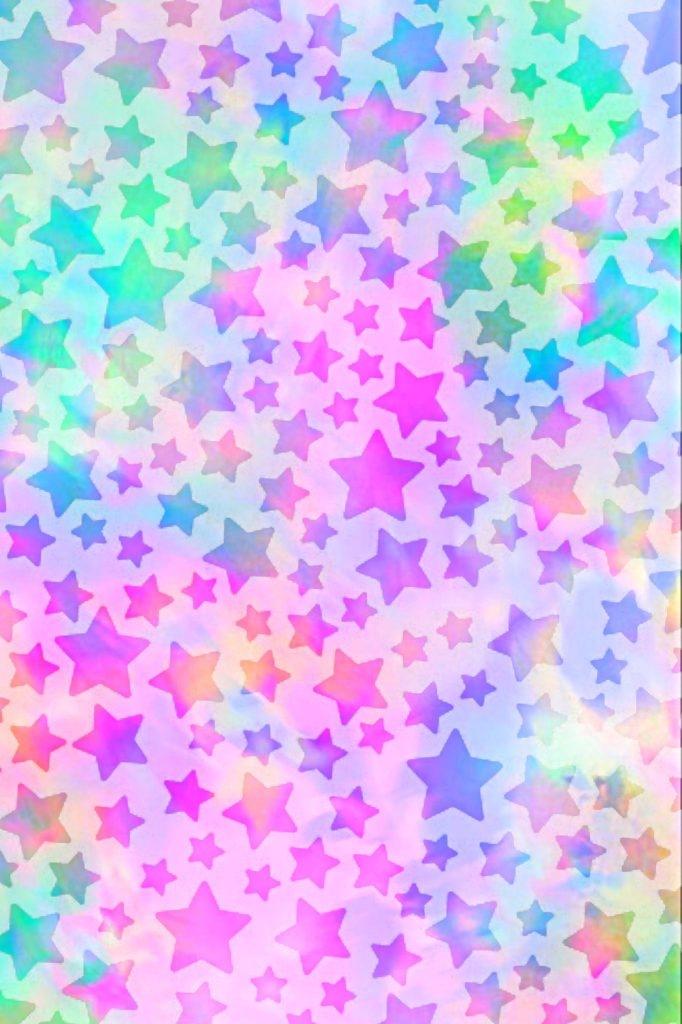 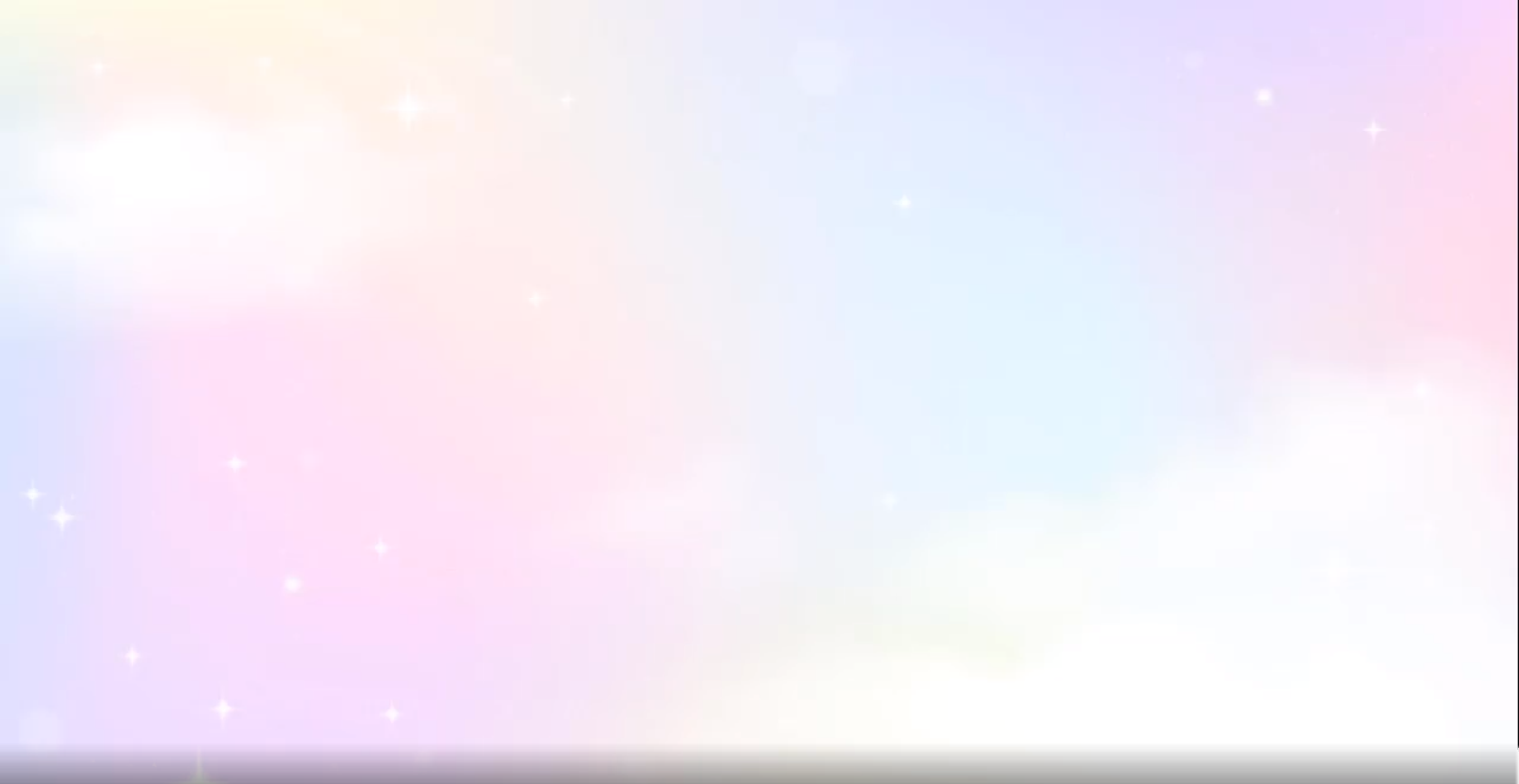 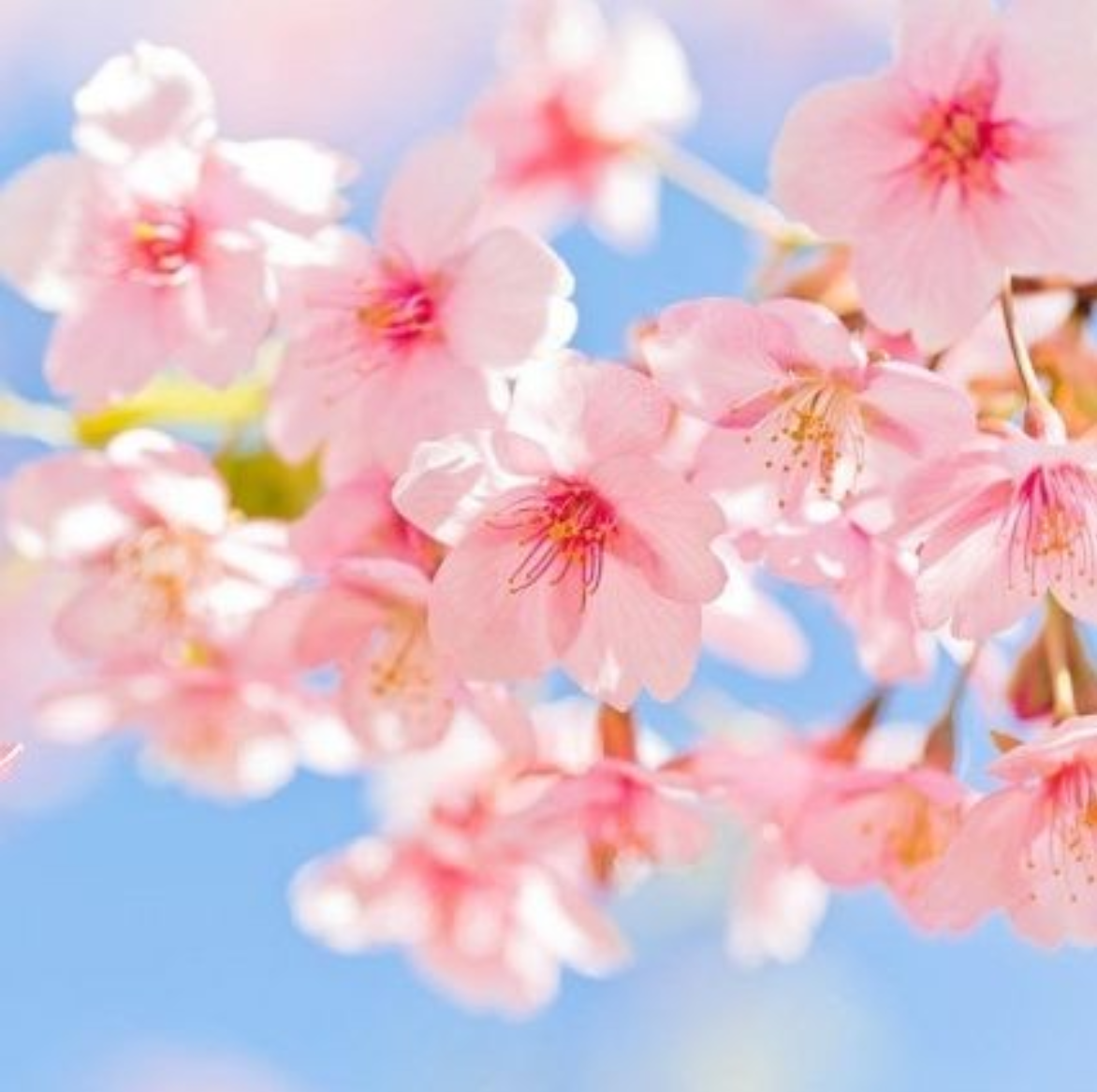 پایان
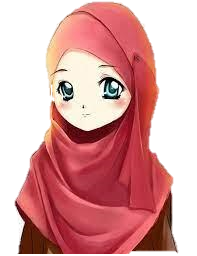 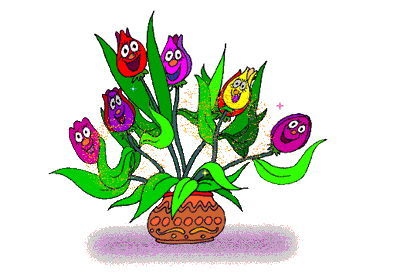 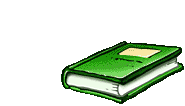 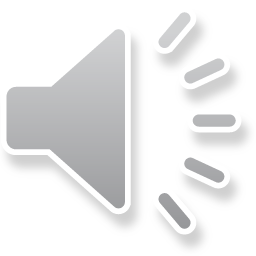